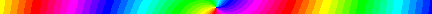 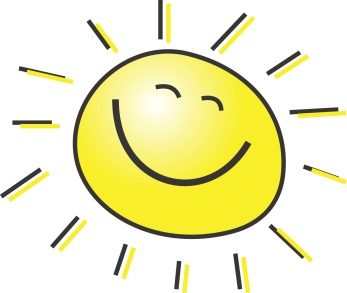 TRƯỜNG TIỂU HỌC ĐÌNH XUYÊN
HD HỌC TIN HỌC
Lớp 4
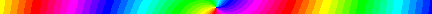 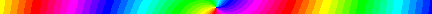 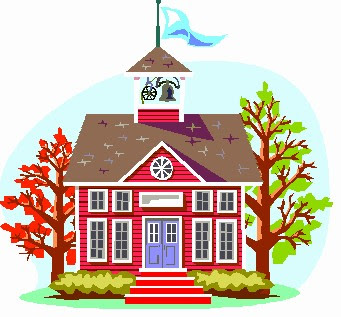 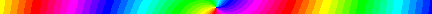 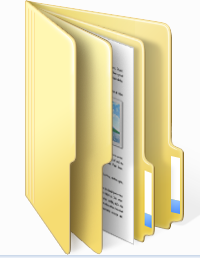 BÀI 2: CÁC THAO TÁC VỚI THƯ MỤC
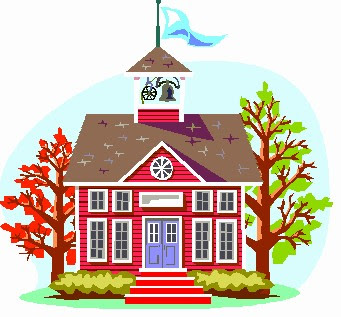 1. Nhắc lại kiến thức
a.Tạo / mở thư mục
Tạo thư mục
Nháy phải chuột
Chọn New 
Chọn Folder
Mở thư mục
C1: Chọn thư mục -> nháy phải ->Open
C2: Nháy đúp vào thư mục
Các thao tác tạo thư mục?
Các thao tác mở thư mục?
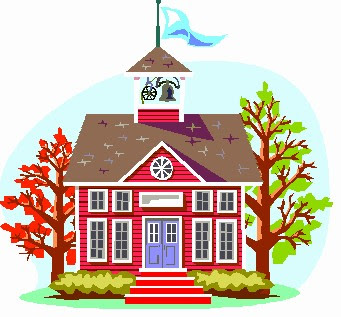 b.Điền từ còn thiếu để được câu đúng
Thư mục LOP4B có các thư mục con: …… …… 
Thư mục TO1 có các thư mục con: …….. ……..
TO1, TO2, TO3
AN,  BINH, KHIEM
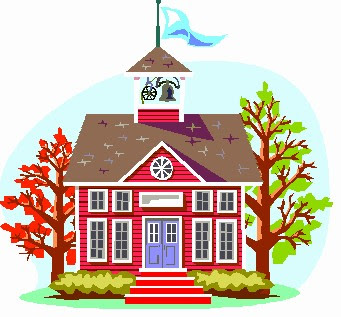 c. Đánh dấu     vào      ở sau câu đúng
Để mở thư mục LOP4B em phải thực hiện thao tác nào sau đây:
Nháy nút phải chuột vào thư mục LOP4B, chọn Open
Nháy nút phải chuột vào thư mục LOP4B, chọn New
Nháy nút phải chuột vào thư mục LOP4B
Nháy đúp chuột vào thư mục LOP4B
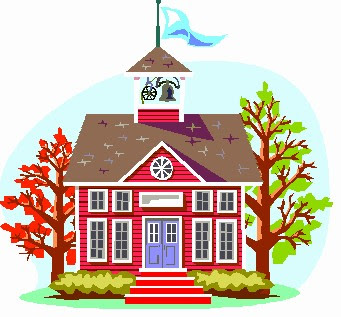 2. Sao chép (Copy) thư mục
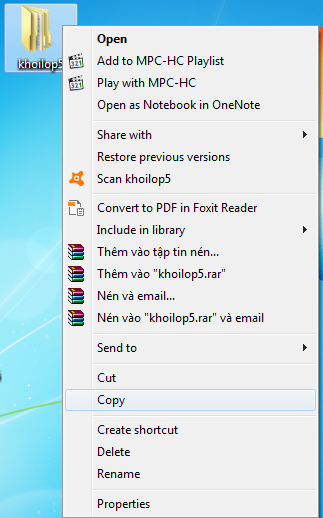 Các thao tác sao chép thư mục
Bước 1: Nháy phải chuột vào thư mục cần sao chép, chọn Copy
Bước 2: Mở thư mục sẽ chứa, nháy phải chuột, chọn Paste
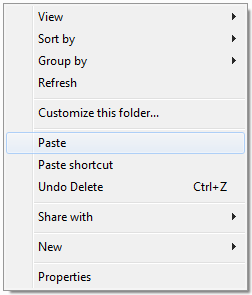 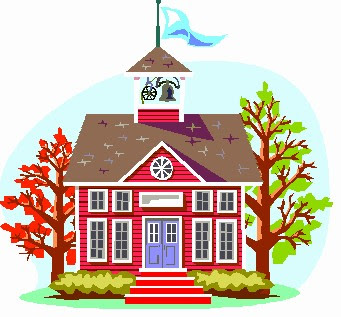 3. Đổi tên (Rename) thư mục
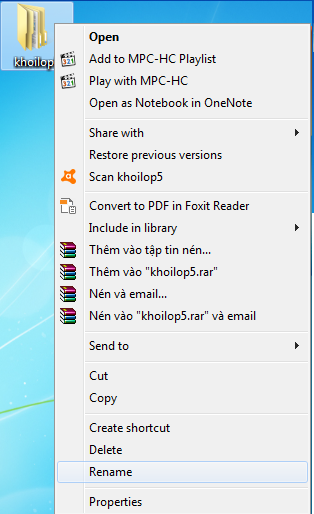 Các thao tác đổi tên thư mục:
Bước 1: Nháy phải chuột vào thư mục cần đổi tên, chọn Rename
Bước 2: Gõ tên mới cho thư mục
Bước 3: Nhấn Enter
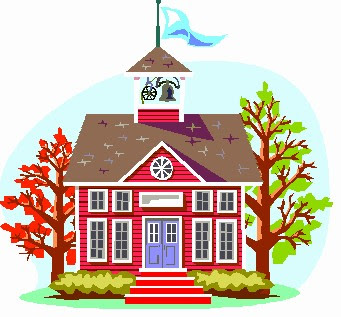 4. Xóa (Delete) thư mục
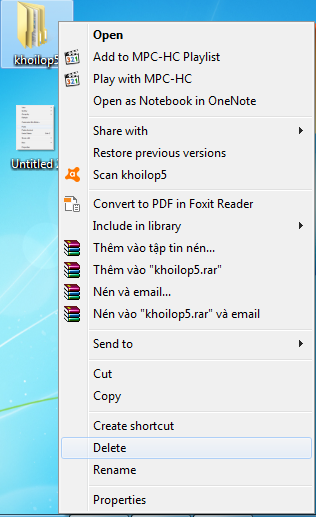 Các thao tác xóa thư mục:
Bước 1: Nháy phải chuột vào thư mục cần xóa, chọn Delete
Bước 2: Nhấn Enter
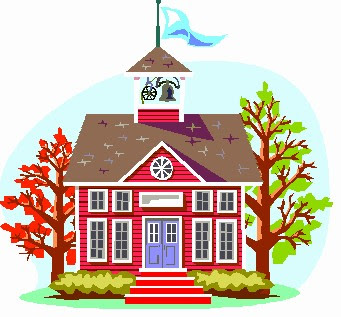 Thực hành
Mở thư mục LOP41 đã tạo:
Trong thư mục LOP41, tạo thư mực TO4
Copy các thư muc: AN, BINH, KHIEM từ thư mục TO1 vào thư mục TO4
Đổi các tên AN, BINH, KHIEM thành LAN, NGỌC, TUAN
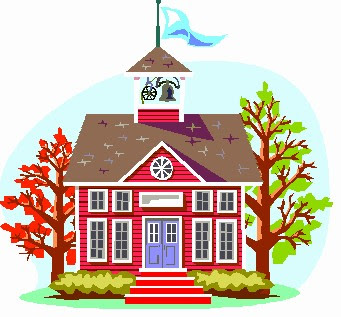 Thực hành
Trong thư mục LOP4B, tạo thư mục Sơn Ca.
 * Điền từ  
    Để thực hiện thao tác sao chép thư mục Sơn Ca từ thư mục LOP4B sang thư mục LOP4A
Bước 1: Mở thư mục LOP4B, nháy .. ……………. vào thư mục ……….….rồi chọn ……………
Bước 2: Mở thư mục …………, nháy nút phải chuột, chọn …………
nút phải chuột
Copy
Sơn ca
LOP4A
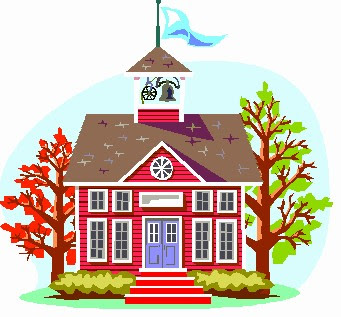 Paste
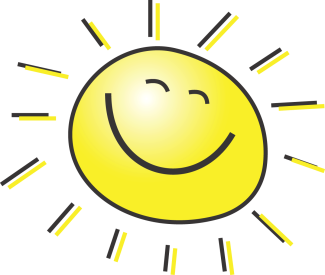 BÀI 3: LÀM QUEN VỚI TỆP
A. HOẠT ĐỘNG CƠ BẢN
1.Tạo tệp (Bài 1/15)
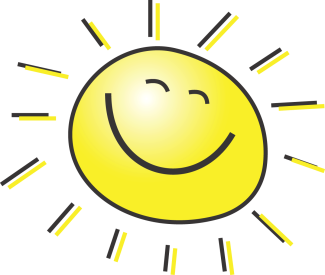 BÀI 3: LÀM QUEN VỚI TỆP
A. HoẠT ĐỘNG CƠ BẢN
2. Phân biệt tệp và thư mục
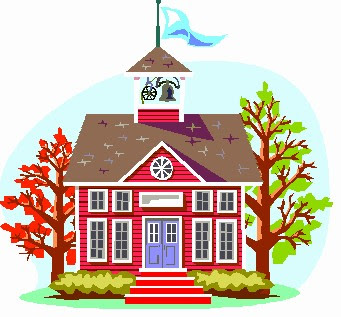 2. Tệp và thư mục.
Tệp là gì ?
-Là tập hợp của thông tin trong một chương trình được tên.
Ví dụ: tệp văn bản (word), tệp hình vẽ(paint). 
-Thông tin được lưu trong tệp .Mỗi tệp có một tên để phân biệt và có biểu tượng khác nhau.
-Tệp được sắp xếp trong các thư mục
Chú ý : Không được dùng các ký tự sau khi lưu tên tệp: \ / : * “,” < >
Thư mục là gì?(Folder, Directory)
-Là một dạng tệp tin đặc biệt có tác dụng như là ngăn chứa được dùng quản lý trong việc sắp xếp các tệp tin và thư mục con(sub folder)
Chú ý: Tệp tin không chứa được các thư mục.
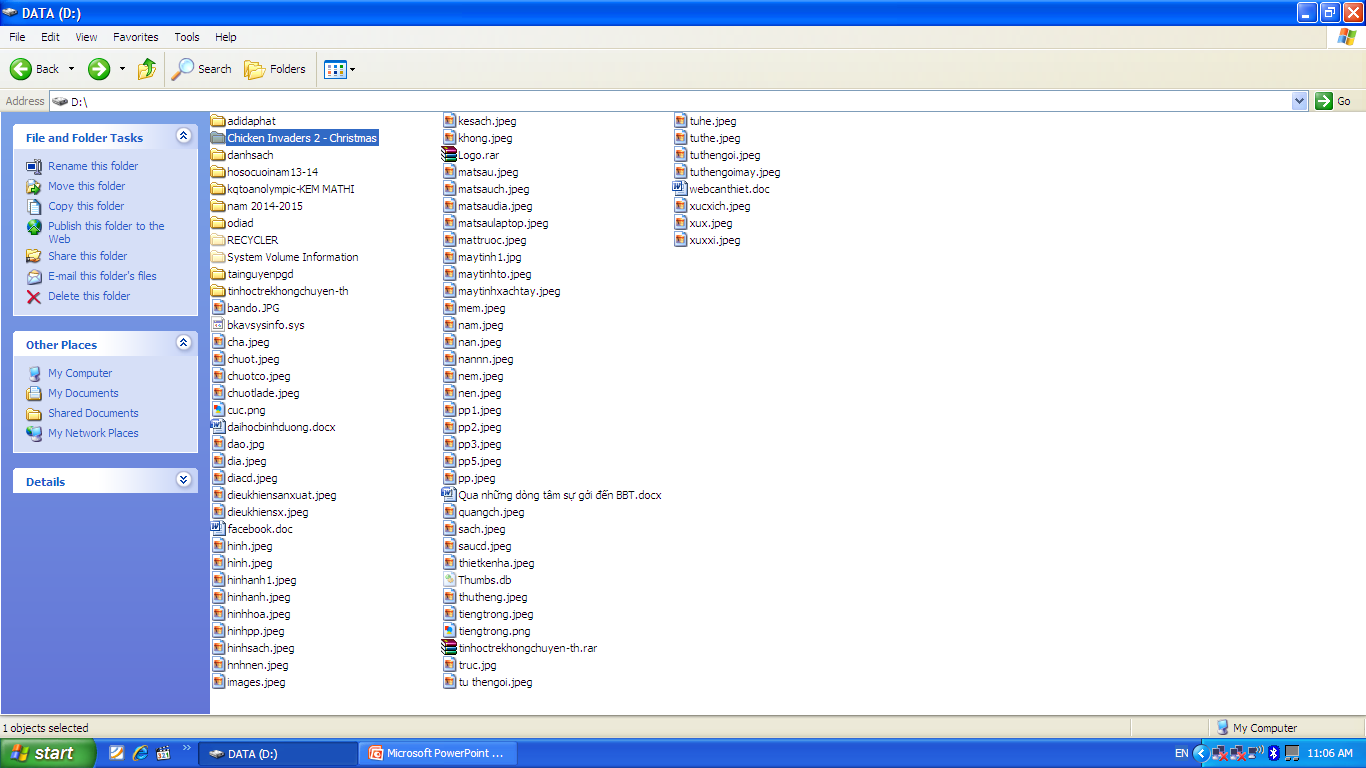 TÊN TỆP:
GỒM 2 PHẦN: PHẦN TÊN + PHẦN MỞ RỘNG
PHẦN TÊN do người tạo đặt
PHẦN MỞ RỘNG do máy tự động thêm vào.
Ví dụ
Phần tên
Baitap1.docx
Phần mở rộng
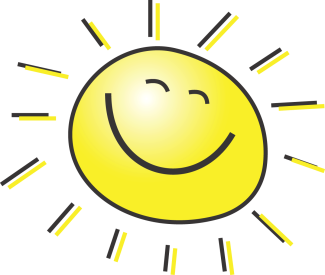 A. HOẠT ĐỘNG CƠ BẢN
2. Phân biệt tệp và thư mục
Mở và quan sát thư mục HOCTAP.
Thư mục HOCTAP đang mở
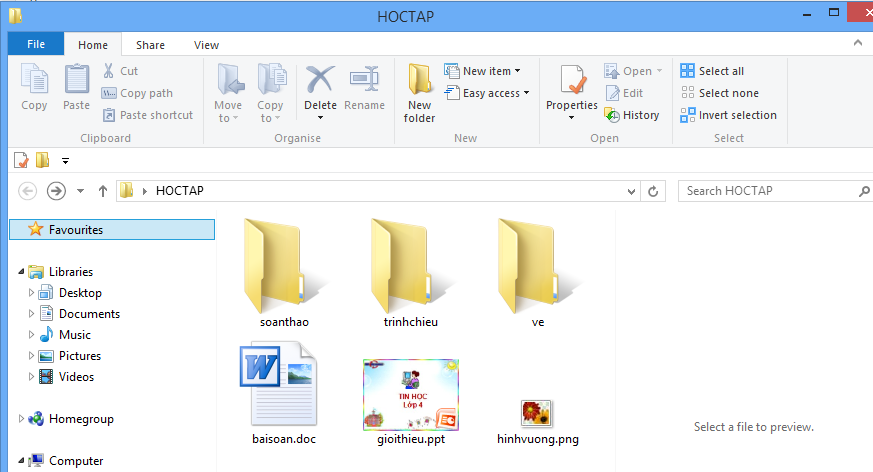 Các thư mục
Các tệp
Trong thư mục có thể chứa nhiều tệp và thư mục
tên tệp
Trong thư mục HOCTAP có các thư mục ve, soanthao, trinhchieu.
Ngoài ra em còn thấy biểu tượng       được tạo ra khi em lưu bài soạn thảo văn bản, đó được gọi là tệp. Mỗi tệp có 1 tên,tên tệp bao gồm phần tên và phần mở rộng được cách nhau bởi dấu chấm. Phần tên do em tự đặt, phần mở rộng tự động thêm vào.
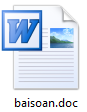 Baisoanthao.doc
Phần tên
Phần mở rộng
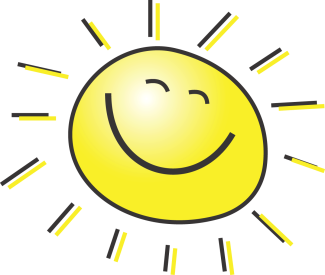 A. HOẠT ĐỘNG CƠ BẢN
2. Phân biệt tệp và thư mục
Điền tên thư mục con và tên tệp trong thư mục HOCTAP vào bảng sau:
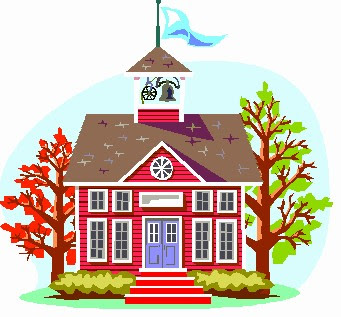 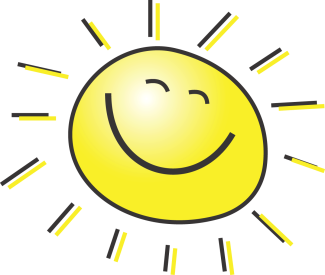 B.HOẠT ĐỘNG THỰC HÀNH
1.Em hãy mở thư mục HOCTAP đã tạo ở hoạt động 1, mục A rồi thực hiện các yêu cầu sau:
Nháy đúp chuột vào biểu tượng tệp, quan sát rồi đánh dấu X vào ô vuông theo yêu cầu sau:
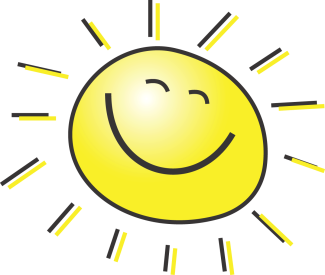 B.HOẠT ĐỘNG THỰC HÀNH
x
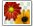 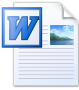 x
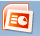 x
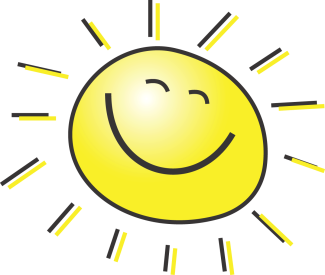 B.HOẠT ĐỘNG THỰC HÀNH
2. Em hãy viết phần tên và phần mở rộng của các tệp tương ứng vào bảng sau:
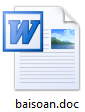 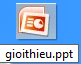 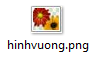 hinhvuong
gioithieu
Baisoan
ppt
png
doc